Fig. 2. Organization and function of flight muscles. (A) Powerful indirect flight muscles (IFMs) are arranged ...
Integr Comp Biol, Volume 45, Issue 2, April 2005, Pages 274–281, https://doi.org/10.1093/icb/45.2.274
The content of this slide may be subject to copyright: please see the slide notes for details.
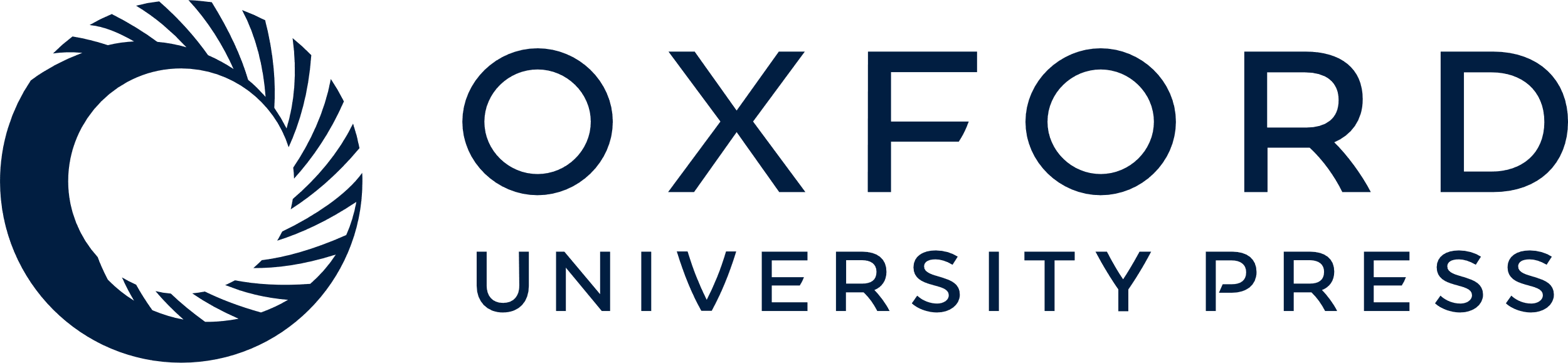 [Speaker Notes: Fig. 2. Organization and function of flight muscles. (A) Powerful indirect flight muscles (IFMs) are arranged in two antagonistic groups. Tiny steering muscles insert directly at the base of the wing hinge. (B) The IFMs drive the gross pattern of wing motion. (C) Changes in recruitment and firing phase of steering muscles produce subtle changes in the wingstroke. Modified from (Dickinson and Tu, 1997b)


Unless provided in the caption above, the following copyright applies to the content of this slide: The Society for Integrative and Comparative Biology]